Java Channel Access - CA
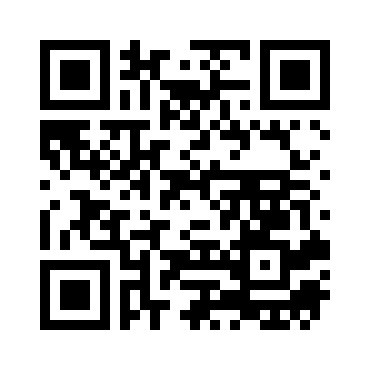 https://github.com/
channelaccess/ca
Outline
Acknowledgements
Features
Getting Started
Commands
Documentation
Examples
Issues / Contribute / Feedback
Acknowledgements
Matej Sekoranja (Cosylab) - Implementation
Tom Slejko (Cosylab)
Features
Java style Channel Access library
No prerequisites other than Java 8
Use of modern Java 8 concepts
(Developer) Performance
Easy deployment of the library (Maven, Gradle, ...)
Available on Maven Central
[Speaker Notes: Java like Channel Access library - Overcome mistakes done in jca/caj and again done in pvaccess library - Java library with the mindset of C
Performance - More performance because of slimmer choose stack, real focus is on developer performance...]
Features
Simplicity
Use of Java type system
Synchronous and asynchronous operations for get, put, connect
Efficient handling of parallel operations without the need to use threads
Chaining of actions/operations, e.g. set this, then set that, … (Reactive Programming)
Easily get additional metadata to value: Timestamp, Alarms, Graphic, Control
Support of all listeners ChannelAccess supports: ConnectionListener, AccessRightListener, Value Listener (Monitor)
Basics
Context
Used to create channels
Channel
Class/Object representing a Channel Access channel (connection)
Future
Handle for a result that will be available in the future
For asynchronous operations (suffix Async)

Channels
Utility class to facilitate various (non standard Channel Access) operations
[Speaker Notes: Future - actually it is CompletableFuture]
Basics
The library always provides synchronous and asynchronous operations.
Asynchronous operations just have the postfix Async
Asynchronous operations always return a CompletableFuture
Getting Started - Get The Library
Manual
Download latest release: https://github.com/channelaccess/ca/releases
Gradle
Add following line to the dependency section of your  build.gradle
compile 'org.epics:ca:1.0.0'
Maven
Add following lines to the depency section of your Maven pom.xml 
<dependency>  <groupId>org.epics</groupId>  <artifactId>ca</artifactId>  <version>1.0.0</version></dependency>
Getting Started - Use
try (Context context = new Context()){
Channel<Double> channel = 
context.createChannel("MY_CHANNEL",Double.class);
channel.connect();
System.out.println(channel.get());
channel.close();}
Getting Started - Context
Specify context properties

Properties properties = new Properties();
properties.setProperty(Context.Configuration.EPICS_CA_ADDR_LIST.toString(),"sls-cagw");
properties.setProperty(Context.Configuration.EPICS_CA_SERVER_PORT.toString(),"5062");

Context context = Context(properties);
Getting Started - Channel
Synchronous
Channel<Double> channel = context.createChannel("MY_CHANNEL", Double.class);
channel.connect();

Asynchronous
Channel<Integer> channel1 = context.createChannel("adc02", Integer.class);Channel<String> channel2 = context.createChannel("adc03", String.class);// Wait for all channels to be connectedCompletableFuture.allOf(channel1.connectAsync(), channel2.connectAsync()).get();
… with Timeout
channel.connectAsync().get(1, java.util.concurrent.TimeUnit.SECONDS);
Getting Started - Channel
If you want a generic type of channel use:

Channel<Object> channel = context.createChannel("MY_CHANNEL", Object.class);
When doing a get/put you will get the correct native type
Getting Started - Commands
Get
channel.get();
channel.getAsync();
channel.get(Graphic.class);

Put
channel.put(1.0);
channel.putAsync(1.2);
// Best effort put
channel.putNoWait(3.11);
[Speaker Notes: Having a monitored channel is what you want to have if you are actively polling in a loop ...]
Getting Started - "Metadata Types"
Timestamped
Alarm
Graphic
Control
Getting Started - Monitor
Add Monitor
Monitor<Double> monitor = adc.addValueMonitor(value -> System.out.println(value));
Monitor<Timestamped<Double>> monitor = channel.addMonitor( Timestamped.class,
    value -> { if (value != null) System.out.println(new Date(value.getMillis()) + 
    " / " + value.getValue()); }
    );


Remove Monitor
monitor.close()
Getting Started - Listeners
Connection Listener
Listener listener = channel.addConnectionListener(
    (channel, state) -> System.out.println(channel.getName()+" is connected? "+state));
Access Rights Listener
Listener listener = channel.addAccessRightListener(
    (channel, rights) -> System.out.println(channel.getName()+" is rights? "+rights));

Remove Listener
listener.close()
More Stuff ...
https://github.com/channelaccess/ca
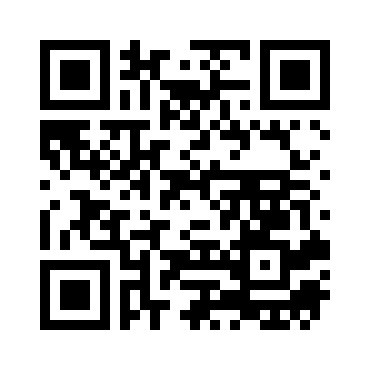 https://github.com/
channelaccess/ca
Documentation
https://github.com/channelaccess/ca
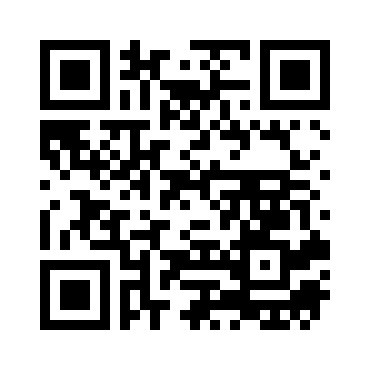 https://github.com/
channelaccess/ca
Examples
https://github.com/channelaccess/ca/blob/master/src/test/java/org/epics/ca/test/Example.java
Issues / Contribute / Feedback
Issues / Bugs: https://github.com/channelaccess/ca/issues 
Contribute by cloning the repository on github.com and file your pull request !
General feedback, useful code snippets, examples : simon.ebner@psi.ch
Details
Contact
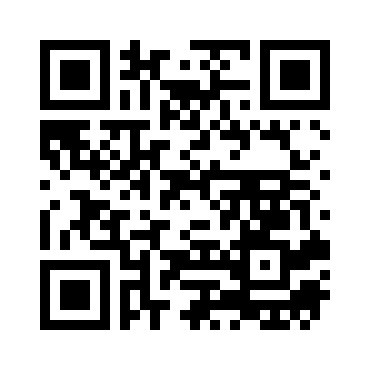 https://github.com/
channelaccess/ca
Simon Ebner
Paul Scherrer Institute
WBGB/001
5232 Villigen PSI

simon.ebner@psi.ch
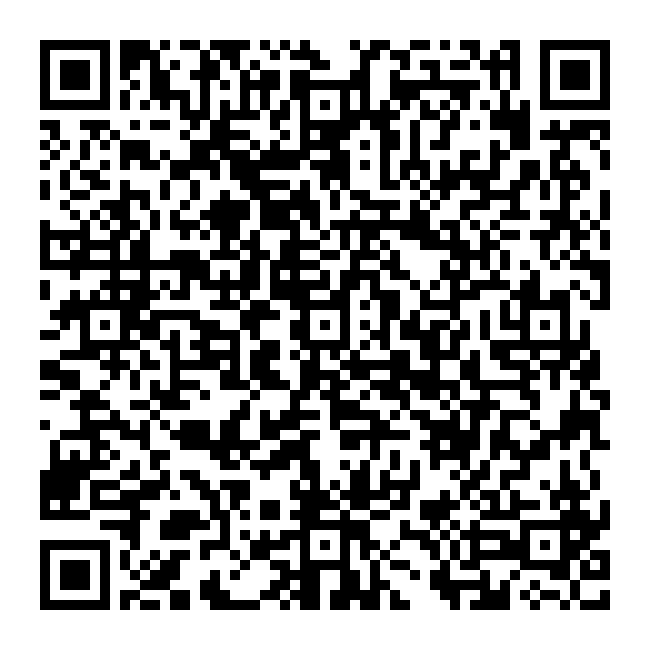 [Speaker Notes: Recap what are the takeaways. Easy to use Java Channel Access library that improved developer performance. Uses modern Java 8 concepts and features and is fully based on the Java type system.]
Questions ?
Colors